How is the excitation energy of the photons, Transferred
When chromophores are positioned very close to each other, it is possible that the quantum energy of an irradiated photon is transferred from one chromophore to the next.
 Just as one quantum of light energy is named a photon, one quantum of excitation energy transferred from one molecule to the next is termed an exciton. 
The transfer of excitons is that the chromophores involved are positioned in a specific way. This is arranged by proteins. Therefore the chromophores of the antennae always occur as protein complexes.
An antenna is required to capture light
efficient photosynthesis is possible only when the energy of photons of various wavelengths is captured over a certain surface by a so called antenna The antenna  is an array of protein and  chlorophyll molecules embedded in the thylakoid membrane of plants and cyanobacteria, which transfer light energy to one chlorophyll a molecule at the reaction center of a photosystem
Antennae
The antennae of plants consist of an inner part and an outer part(Fig. 2.10). The outer part, formed by the light harvesting complexes (LHCs), collects the light. 
The inner part of the antenna, consisting of the core complexes, is an integral constituent of the reaction centers; it also collects light and conducts the excitons collected in the outer part of the antenna into the photosynthetic reaction centers.
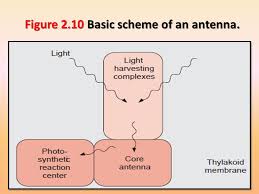 Photosystems
Plants contain two reaction centers
Photosystem I preferentially absorbs far-red light of wavelengths greater than 680 nm. It contains chlorophyll a and less amount of chlorophyll b and some beta-carotenes (50 molecules) 
Photosystem II preferentially absorbs red light of 680 nm and is driven very poorly by far-red light.
Analysis of the chlorophyll content of the algae suspension showed that only one molecule of O2 was formed per 2,400 chlorophyll molecules  the release of one molecule of oxygen had a minimum quantum requirement of about eight photons. 
About 300 chlorophyll molecules are constituents of the antennae.
The number of photons or quanta required by a plant or leaf to release one molecule of oxygen during photosynthesis is called quantum requirement. It has been observed that in most of the cases the quantum requirement is 8.
It means that 8 photons or quantum’s are required to release one molecule of oxygen. The number of oxygen molecules released per photon of light during photosynthesis is called Quantum yield. If the quantum requirement is 8 then quantum yield will be 0.125 (1/8).
Light Reaction (Photochemical Phase):
Light Reaction or Hill’s Reaction
Light reaction or photochemical reaction takes place in thylakoid membrane or granum and it is completely dependent upon the light. The raw materials for this reactions are pigments, water and sunlight.
Light Reaction
Photons excite the specialized chlorophyll of the reaction centers (P680 for PSII) 
From p680, the electron is transferred to plastoquinones. Plastoquinones have received two electrons from pheophytin  (one by one in two turns), it also takes two protons (2H+) from stroma.
From Plastoquinones, electrons are transferred to cytochrome b6f complex and its two protons (2H+) are expelled into the lumen of thylakoid.   
Finally, the electrons from Cyt b6f complex reach to plastocyanin (PC) which in turn reduces P700+ .
Conti…
P700 transfers electrons to soluble ferredoxin (Fd) 
The soluble flavoprotein ferredoxin–NADPreductase (FNR) reduces NADP+ to NADPH, which is used in the Calvin cycle to reduce CO2
ATP synthase
The ATP is synthesized by a large enzyme complex known by several names: ATP synthase, ATPase 
This enzyme consists of two parts: a hydrophobic membrane-bound portion called CFo and a portion that sticks out into the stroma called CF1 
CF1 is made up of several peptides, including three copies of each of the α and β peptides arranged alternately much like the sections of an orange. Whereas the catalytic sites are located largely onthe β polypeptide
ATP synthase
Light Reactions
Cyclic Photophosphorylation
In prokaryotes, the process of photosynthesis is used for the production of energy and not for the formation of biological molecules. Cyclic Photophosphorylation is the process, in which systems (like prokaryotes), just accomplishes the ADP to ATP for immediate energy for the cells.
This type of photophosphorylation usually occurs in the thylakoid membrane. The electron begins in a pigment complex called photosystem I in cyclic electron flow. It then further passes from the primary acceptor to ferredoxin and eventually to cytochrome b6f. The electron then passes to plastocyanin before returning to chlorophyll.
Cyclic Photophosphorylation